AIUK Activist events programme in 2024
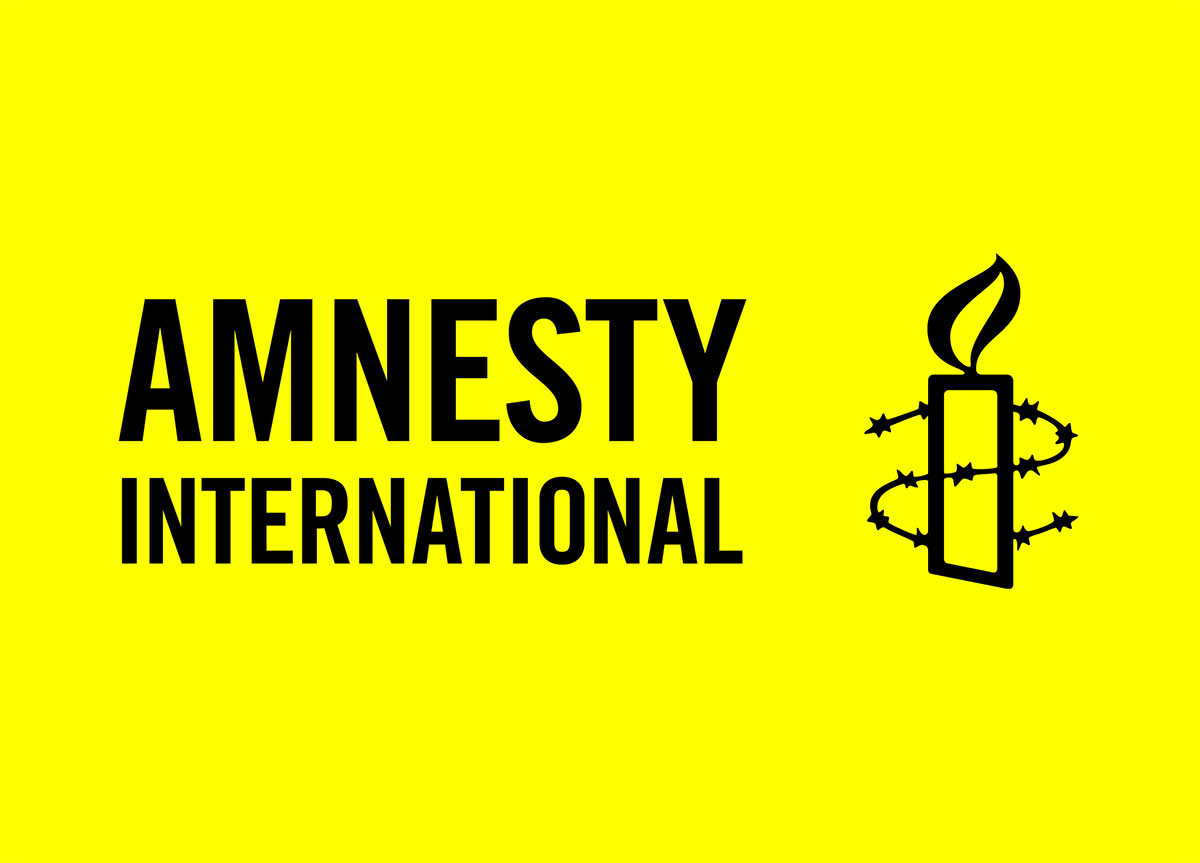 Thanks to those who contributed ideas and suggestions to the plans for the Activist Events ProgrammeThese slides were presented to the Building a Powerful Movement Committee in November
Goals & Objectives of 2024 Activist Events programme: a reminder
THE 2024 PROGRAMME WILL
Be cohesive, effective, and better coordinated   
Recruit new activists, inspire the movement 
Bring AIUK activists together under the AIUK banner, celebrate their achievements, plan for the future and learn together  
Give space to the different areas of the movement, while ensuring that everyone feels they belong in AIUK  
Work to build a more powerful, diverse, and inclusive movement.  

AIUK ACTIVIST EVENTS WILL
Contribute to debate on human rights issues  
Energise the movement    
Encourage more people to be activists   
Help activists / supporters learn & up/share skills  
Recruit new activists into the movement with fun, energising events
AGM: be a key part of democracy in AIUK

ACTIVISTS ATTENDING EVENTS SHOULD FEEL
Motivated 
Welcomed and inspired 
Empowered and connected
Plans
In 2024 the Activist Events programme will gain significantly more support from the Activist Events Manager and the Activist Events Assistant. The events included will sit within an annual programme, spread evenly (where possible) across the year. 
All Regional Conferences will be hybrid, giving attendees the possibility to join online and in person. The 2024 National Conference / AGM (exciting name tbc) will be held outside of London. 
Regional Conferences 
Regional conferences will change focus to have a greater emphasis on human rights campaigns that resonate in the area. The content for the events will be designed by the Activism Rep for the region and local group members involved in the organising committee, with guidance and logistical support coming from the Activist Events team, as well as the Community Organiser for Local Activism. We can support five regional events. The locations of these conferences are tbc. The conferences can feature an AIUK campaign and organisers will be encouraged to focus the majority of the content on activism in their region, inviting non-AIUK speakers and building the human rights movement in the region.  
Network conferences
The network conferences in the Activist Events programme will be scheduled across the year. These events are co-organised with the relevant activist committees / lead activist groups and Activism Events Manager / Assistant, with some support from the relevant Community Organiser. Committees can decide if they want to hold an event, and dates will be agreed in line with staff capacity to support the event. Dates will be set in the year preceding, for example the 2024 dates will be set by the end of 2023 and so on. Once the dates are decided on, activists can start planning and AIUK can advertise the full Activist Events programme.
2024 Activist Events Programme – an illustration (actual dates tbc)